«Решение задач на нахождение дроби от числа»6 класс
МКОУ лицей №4 г. Россошь 
Учитель : Хромова Анна Александровна
Представьте в виде десятичной дроби:
Расположите дроби в порядке возрастания, сопоставив им соответствующие буквы. 
   Прочитайте слово.
0,4
0,5
0,75
0,1
0,8
0,03
0,64
0,7
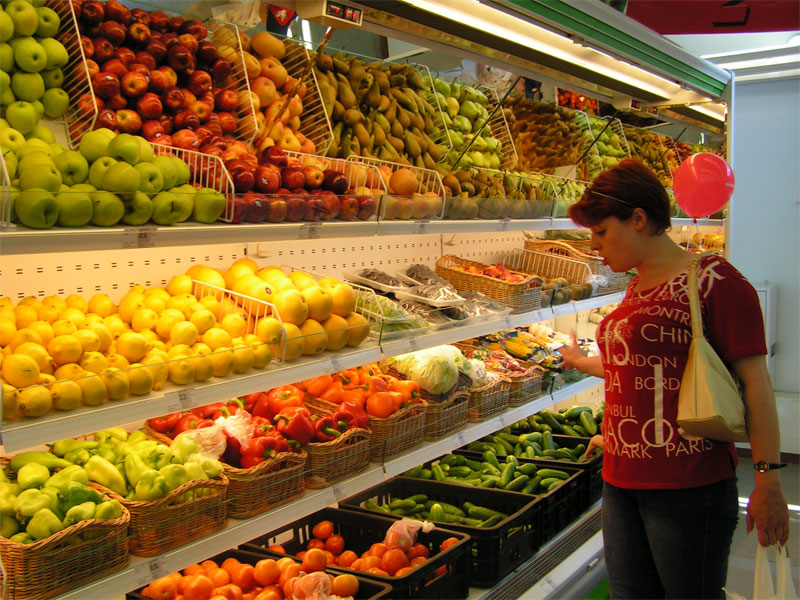 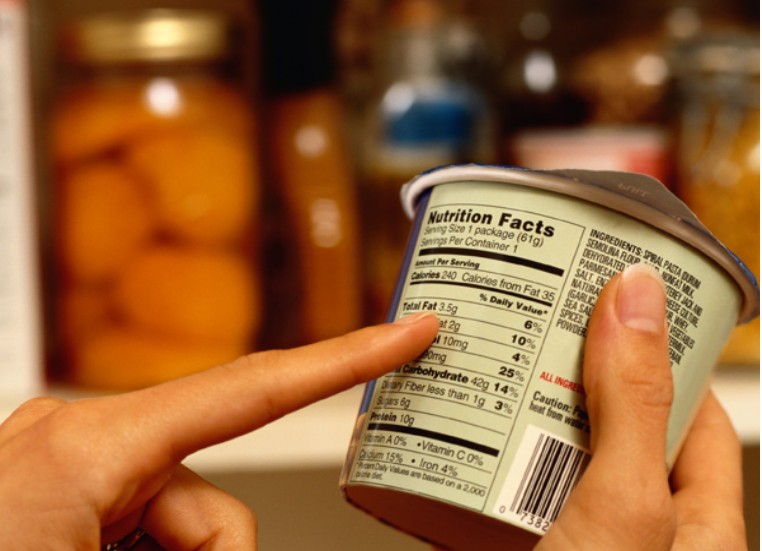 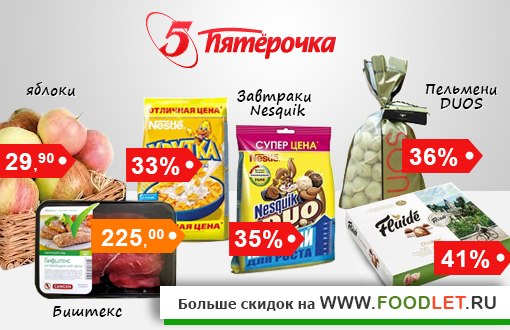 Тема занятия :Решение задач на нахождение дроби от числа.
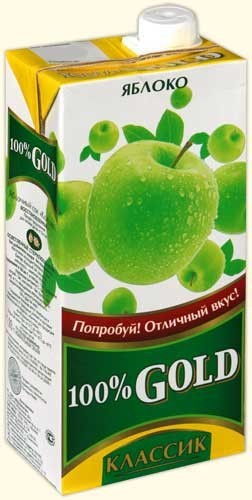 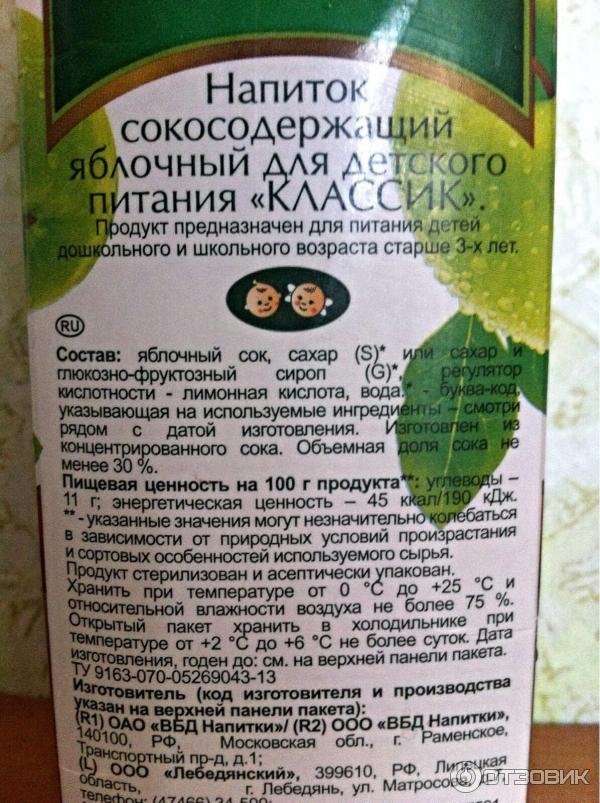 Задача
Масса сливочного мороженого в стаканчике 70 г. 
   Сколько стаканчиков мороженого съел Вася за обедом, если известно, что в его организм поступило 27,3 г сахара. Содержание сахара в одном стаканчике мороженого 13%.
      Принес ли пользу организму Васи такой обед?
ФИЗКУЛЬТМИНУТКА
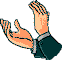 Слово «процент» имеет латинское происхождение, и в переводе с латыни означает «со ста». В речи часто вместо слова процент используют именно это словосочетание. Например, можно сказать, что из 100 детей только 20 не любят мороженого. Это означает то же самое, что и высказывание « 20% детей не любят мороженое».
Пищевая ценность в 100г продукта: жиры – 3,2 г,белки – 2,8 г, углеводы – 4,7 г.
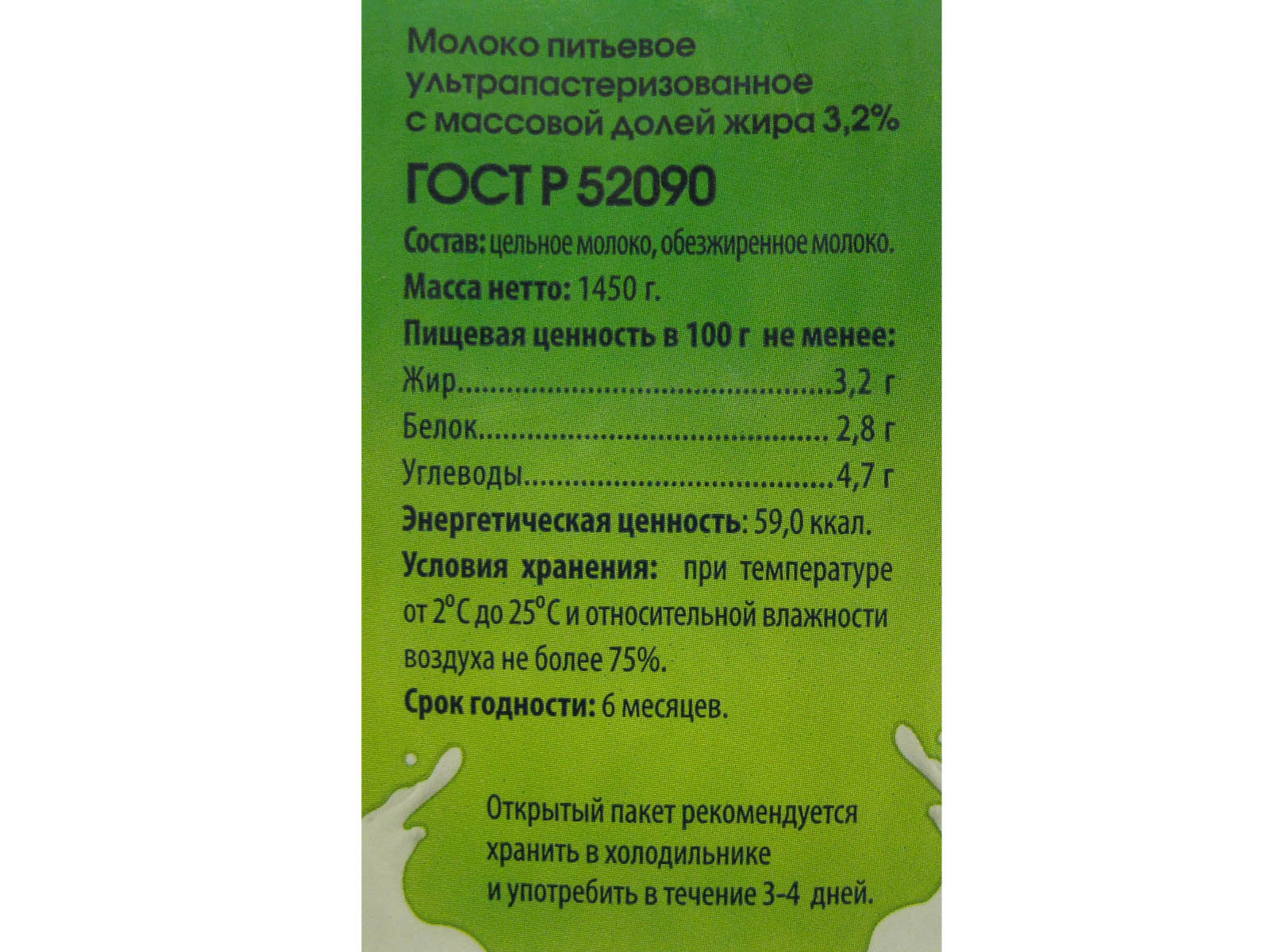 (3,2 %) 

      (2,8 %)

           (4,7 %)
ПРОЦЕНТ
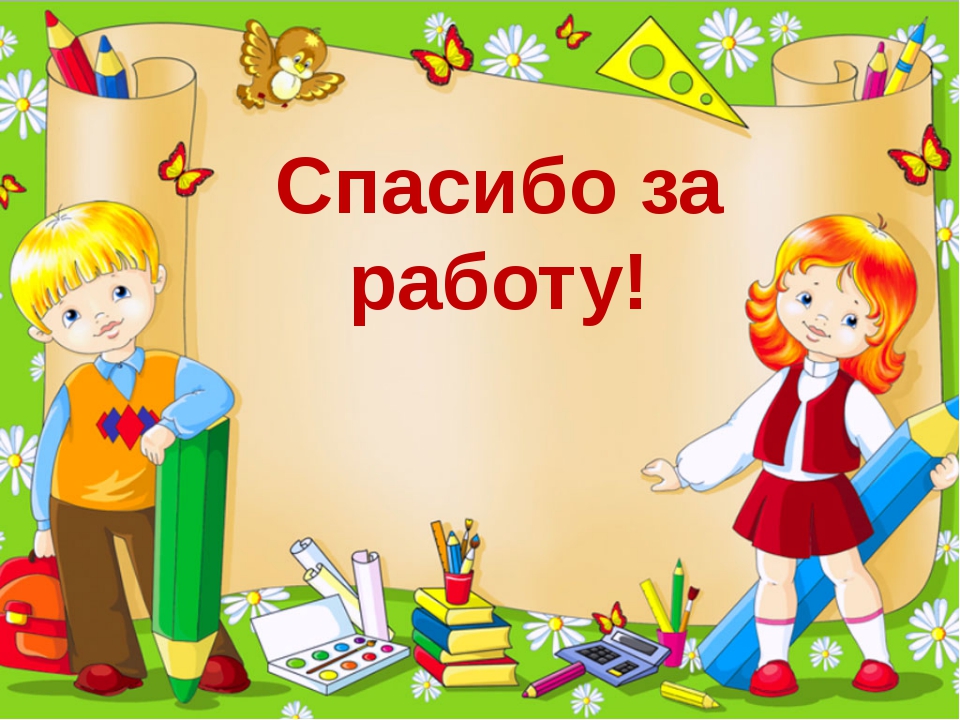